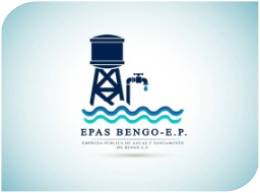 EPASBENGO-E.P.
DIAGNÓSTICO TÉCNICO DA EMPRESA PÚBLICA DE ÁGUAS E SANEAMENTO DO BENGO-EPASBENGO-EP
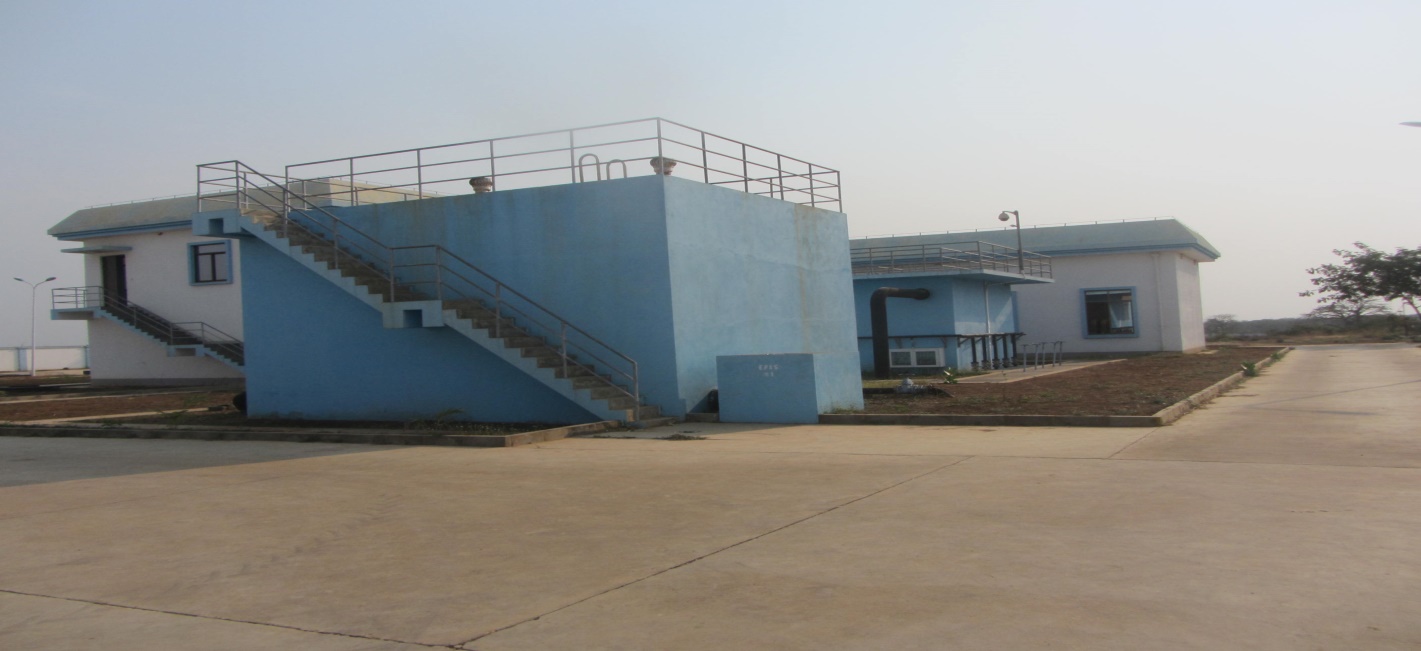 EPASBENGO - E.P. 2018
1
Sistemas de água de Caxito
Composto por 4 Sistemas:
ETA Mabuba
ETA Açucareira
ETA Porto Quipiri
CD Caxito
Capacidade nominal global: 7.760 m³/d
Condutas adutoras enterradas 300÷500 mm
Reserva nominal: 7.320 m³
Rede de distribuição: 6.000 m³
EPASBENGO - E.P. 2018
2
Ligações domiciliares: 4.468 

Mabubas                       
         à                                3.500
 Porto Quipiri
EPASBENGO - E.P. 2018
3
Mabubas
Captação
3 Grupos de bombagem 300 m³/h (uma bomba avariada)
Conduta 300 x 400 x 500 mm ± 5 km
ETA
Convecional
Cap. Nominal : 7.200 m³/h
Reservatório : 8.000 m³
CD Caxito : 4.000
Laboratório: Análise fisico, quimico
EPASBENGO - E.P. 2018
4
Porto Quipiri
Captação
2 Grupos de bombagem (submersiveis) 47 m³/h
8 h/dia
ETA 
Compacta
Capacidade nominal: 1.128 m³/h
Reservatorio: 600 m³ (300 m³/cada)
Conduta: 300 mm  - Tanque elevado de 110 m³
EPASBENGO - E.P. 2018
5
Açucareira
Captação
1 Bomba 50 m³/h
Conduta de 100 mm
8 h/dia
ETA
Compacto: 400 m³/d
Reservatório: 170 m³ - 110 mm
Laboratório não equipado
EPASBENGO - E.P. 2018
6
Constrangimentos Gerais das ETAS
Falta de procedimentos administrativos e operacionais que facilitem a gestão dos dados e operação das unidades de tratamento;
Falta de equipamentos, materiais e reagentes para análises físico-químicas;
Falta de um laboratório para monitorar os parâmetros microbiológicos;
Falta de meios rolantes para fiscalizar o funcionamento das diferentes estações de tratamento de água, dos centros de distribuição e para fazer colheita de amostras nos CD´s e rede de distribuição;
Falta de equipamentos de protecção individual para manuseamento de produtos químicos;
Falta de conhecimentos técnicos da maioria dos técnicos que operam a estação;
Falta de corpo de segurança.
EPASBENGO - E.P. 2018
7
Recomendações
Formação dos técnicos no concerne a terminologias técnicas dos dispositivos e equipamentos, operação e manutenção dos equipamentos, determinação de taxas de tratamento, realização de análises físico-químicas e microbiológicas, interpretação dos resultados e definição de medidas de correcção, gestão dos dados diários;
Recuperação da fibra óptica (ETA Caxito e Porto Kipiri);
Fabricar tampas para as Cubas de sulfato de alumínio, cal e hipoclorito de cálcio (ETA Caxito);
Limpeza exaustiva e tratamento ao revestimento interno das cubas (ETA Caxito);
Tratamento superficial dos agitadores para eliminar a corrosão ou substituição dos mesmos (ETA Caxito);
EPASBENGO - E.P. 2018
8
Aquisição de agitadores para as cubas de sulfato de alumínio, cal e hipoclorito de cálcio (ETA Açucareira);
Reposição do painel PLC dos quadros eléctricos do CD Caxito;
Aquisição de EPI´s e EPC´s;
Aquisição de meio rolante para fiscalização das unidades de tratamento e para o monitoramento da qualidade de água nos CD’s e rede distribuição;
Falta de materiais, equipamentos e ferramentas de trabalho;
Aquisição de sobressalentes.
EPASBENGO - E.P. 2018
9
Área Comercial da EPAS BENGO – EP
As atribuições actuais deste serviço limitam-se ao seguinte:
Cadastro de Clientes (Mapeamento) dos locais de consumo, por via da recolha de informações dos titulares das residência e numeração das mesmas;
Registo dos clientes numa base do Microsoft Word;
Celebração dos contractos;
Notificação dos Clientes para o Pagamento dos Consumos;
Recebimento dos pagamentos mensais e dos contratos;
Cortes aos Clientes devedores e Clientes sem contratos;
Religação de água após pagamento da água e dos contratos;
10
EPASBENGO - E.P. 2018
Facturação
Não se tem o valor real da facturação que devia ser periódica, podendo apenas fazer-se uma analogia, entre o número de clientes e o valor único cobrado mensalmente, por categoria e número de Clientes.
EPASBENGO - E.P. 2018
11
Constrangimentos
Inexistência de um sistema informático de suporte a área comercial;
Número reduzido de computadores para o desenvolvimento das tarefas;
Inexistência de Procedimentos, para as diferentes áreas de intervenção comercial;
Falta de Segurança das informações processadas;
Inexistência de lojas comercias na cidade, para garantir a proximidade da relação cliente empresa;
EPASBENGO - E.P. 2018
12
Falta de Segurança das informações processadas;
Inexistência de lojas comercias na cidade, para garantir a proximidade da relação cliente empresa;
Ausência de uma estrutura comercial de facto, com definição concreta dos Postos de trabalho;
Exiguidade de meios humanos e materiais, para responder os serviços;
Aprimorar o conhecimento profundo do negócio.
EPASBENGO - E.P. 2018
13
Recomendações
Necessidade de aquisição de um aplicativo de gestão de comercial, de suporte ao negócio;
Aquisição de equipamento informático para responder os diversos serviços que compreendem a actividade comercial;
Necessidade de se processar mensalmente a facturação preferencialmente num aplicativo informático, respeitando os pressupostos do novo plano tarifário aprovado em 12 de Junho de 2018;
EPASBENGO - E.P. 2018
14
Elaboração dos procedimentos, por formas a se estabelecerem modelos, normas e regras na realização das tarefas (Atendimento ao Cliente, Cadastro e Inserção, Celebração de Contratos, Leituras, Facturação, Cobrança…);
Deve existir um maior controlo e gestão da dívida; 
Deve ser providenciada a segurança de toda informação, ou seja, ela não pode estar simplesmente em alguns computadores, para toda informação comercial produzida deve existir uma cópia em ficheiro num servidor especifico. (Garantir o BACKUP);
EPASBENGO - E.P. 2018
15
Será necessário instalar-se lojas na cidade e em algumas localidades, para garantir que os serviços estejam mais próximos dos clientes;
Necessidade de estruturar a área comercial com os seus diferentes serviços definindo as atribuições relativas a Atendimento, Cadastro, Facturação e cobrança.
Necessidade de melhoria da capacidade operacional da área comercial, com meios de transporte, contadores, materiais e acessórios diversos.
Necessidade de assegurar acções de formação do pessoal afecto a área comercial.
16
EPASBENGO - E.P. 2018
Muito Obrigado.
EPASBENGO - E.P. 2018
17